Ethics and responsible research 
Module 4
A virtual course on responsible research, export control and ethics in the life sciences related to chemical, biological, radiological and nuclear sciences
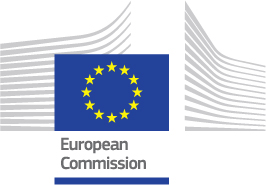 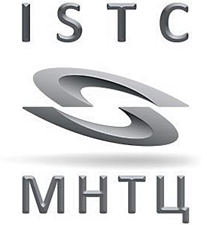 Concept and content by Ineke Malsch
with contributions from Dr Maria Espona and Kamshat Saginbekova
Acknowledgements
This virtual course on responsible research, export control and ethics in the life sciences related to chemical, biological, radiological and nuclear sciences has been produced and prepared for the International Science and Technology Center (ISTC) as part of the EU funded Targeted Initiative on CBRN Export Control on Dual-Use Materials and Intangible Technologies.
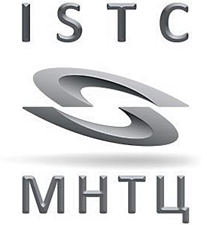 The support of the European Commission for this course does not constitute endorsement of the contents which reflects the views only of the authors.
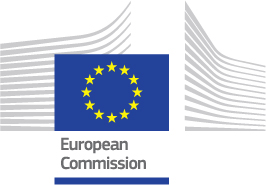 The content of the course was created by Ineke Malsch. The project team of the Targeted Initiative on CBRN Export Control on Dual-Use Materials and Intangible Technologies provided comments and editing of the material. This module benefitted from additional material from Dr Maria Espona and Ms Kamshat Saginbekova
Module 3 – Raising context awareness
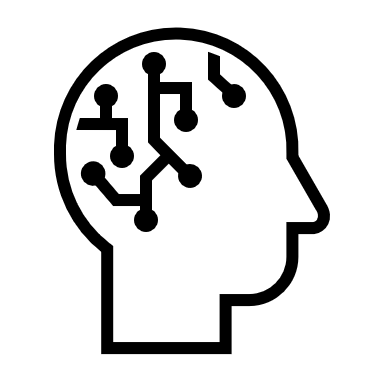 Introduction – context awareness
Science is not performed in a vacuum – it is embedded in society and subject to judgement, choices, and to conflict of interests and values.
…has a transformative impact on society
…inherently directed by society.
The role of intangible technology (knowledge) and tacit knowledge are addressed in every export control legislation and framework. This means that scientists and other knowledge workers must be aware of these rules.
The international legal regime includes regulations fostering academic freedom as well as protecting biosafety and security of citizens and society.
The export control regime is a key element of the context which influences the freedom of scientists to publish their results, to collaborate with international partners, and obtain materials.
[Speaker Notes: The purpose of this course is to raise awareness of ethical issues and risks related to dual use and the uptake of resulting materials, technologies, and knowledge in society. Furthermore, scientists following the course are offered concepts and practical approaches and instruments for contributing their special role responsibility to the collective responsibility for governing life sciences and technologies in society. The course focuses on dual use life sciences which are subject to international conventions, rules, laws, and regulations. While life scientists are not expected to become experts in those treaties and regimes, a general understanding is needed to understand the urgency and rationale for contributing to the prevention of misuse of dual use life sciences. This module illustrates how concepts explained in module 1 are incorporated in legal documents and practices, including dual use and misuse, arms control and proliferation and ethical concepts.]
Module 3 – Raising context awareness
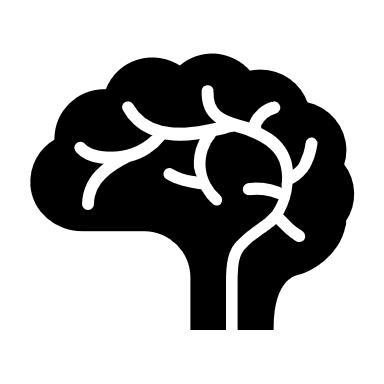 The role of intangible technology (e.g. knowledge) and tacit knowledge
Any scientific or technological process incorporates two types of knowledge: “explicit” and “tacit.”
Explicit knowledge
Tacit knowledge
is information that can be codified and written down, such as a recipe or a laboratory protocol
involves subtle hands on skills that cannot be reduced to writing but must be acquired through a lengthy process of apprenticeship
Knowledge is an important part of technology and thus an important element for control
Many export control regimes have clauses for intangible technology transfers (ITT). ITT is ostensibly about controlling the knowledge component of technology and is an essential and integral part of an export control regime.
[Speaker Notes: As the case study on Gain of Function research discussed in module 3 shows, governments are not only concerned about the risks of tangible dual use technologies and materials, but also of knowledge, which is sometimes referred to as ‘intangible technology’. This slide shows that there is some useful discussion of these concepts of explicit and tacit knowledge in social sciences. Regulations and policies implementing counter-proliferation are not limited to tangible, easily codified aspects of technology. The slide is taken from a presentation by Kai Ilchmann (2019) Science and dual use concerns. CBRN Export Controls Executive Course. KAZGUU, Nur sultan, 17 28 June 2019.
The discussion of the role of knowledge in export control of dual use technologies is based on Vogel, K. (2006). Bioweapons Proliferation: Where Science Studies and Public Policy Collide. Social Studies of Science, 36(5), 659–690. https://doi.org/10.1177/0306312706059460
For a very good summary and elaboration see also: Revill , J & Jefferson, C (2014) Tacit knowledge and the biological weapons regime. Science and Public Policy 41 (2014) pp. 597 610]
Module 3 – Raising context awareness
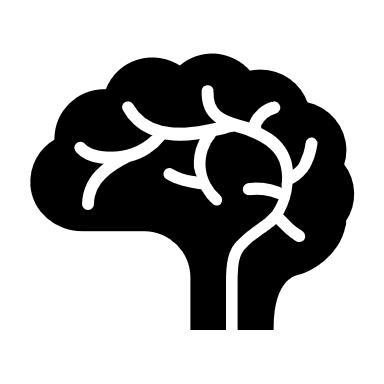 The role of intangible technology (e.g. knowledge) and tacit knowledge
Distinctions in tacit knowledge (Vogel, 2006)
personal tacit knowledge refers to laboratory skills that are acquired either by person-to-person transfer (“learning by example”) or trial-and-error problem-solving (“learning by doing”)
communal tacit knowledge resides in teams of scientists that are made up of specialists from different disciplines.
Many technologies require both personal and communal tacit knowledge. This might also limit ability of (non-)state actors to exploit them for harmful purposes
… and busts the myth of blueprints on the internet for complex designs.
There is considerable debate about tacit knowledge requirements being eroded by technological advances, such as automation processes…
This differentiated conceptualisation allows identification of points to interdict and identify barriers to acquisition and or proliferation.
[Speaker Notes: The role of tacit knowledge in the development of new technologies including dual use technologies is not straightforward. While scientists possessing tacit knowledge could misuse this for harmful purposes, the fact that the communal tacit knowledge needed to produce or use complex dual use technologies is distributed over members of interdisciplinary teams may contribute to the web of prevention of misuse of these technologies. However, progress in science could contribute to simpler technologies which are easier to handle by non-experts, thereby increasing the risk of misuse. 
Like the previous slide, this slide is also adapted from Kai Ilchmann (2019) Science and dual use concerns. CBRN Export Controls. Executive Course - KAZGUU, Nur sultan, Kazakhstan, 17-28 June 2019
The distinctions in tacit knowledge are based on Vogel, K. (2006). Bioweapons Proliferation: Where Science Studies and Public Policy Collide. Social Studies of Science, 36(5), 659–690. https://doi.org/10.1177/0306312706059460]
Module 3 – Raising context awareness
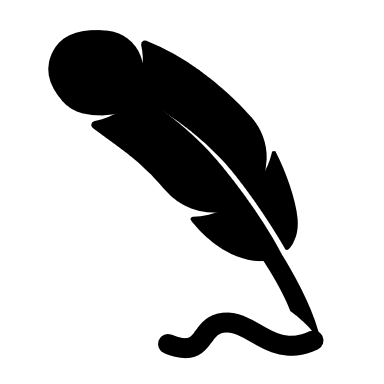 International legal regime related to dual use aspects
There is a complex framework of laws, norms, regulations, codes, customs, treaties, and conventions to counter the spread, development production, transfer, and use of weapons and their delivery systems – collectively described as the Web of Prevention – the multiple overlapping measures to ensure that all potential stages or aspects of research, development and production are protected from misuse.
Here, we focus on a simple overview of the relevant aspects of the international framework – there are excellent resources online to follow up on for those who want to explore more.
This web of prevention extends from individual responsibility to national legal instruments, regional agreements, to the normative framework provided by international conventions and treaties.
Scientists need to be aware of the regime as it directly affects their work in many cases. It is in their interest to facilitate compliance but also to engage and interact:
Scientists are enablers and constrainers of emerging science and technology
Scientists can shape policy in this area by contributing relevant expertise because they understand the relevant science and technology and the specific context.
[Speaker Notes: See, for example: 
https://tutorials.nti.org/nonproliferation-regime-tutorial]
Module 3 – Raising context awareness
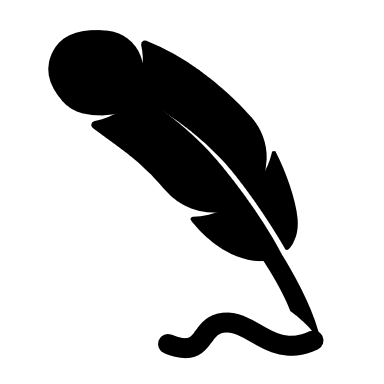 International legal regime related to dual use aspects
The international legal regime is grouped within a number of categories, these categories are a result of their negotiation on the international level and what was seen as feasible and achievable and subject to political, diplomatic, and historical drivers.
Two categorisations that are used in texts and discussions are worth mentioning and dissecting as they frequently obfuscate and often unnecessarily complicate matters:
CBRN – Chemical, Biological, Radiological and Nuclear
Vastly different
systems
Legal frameworks / politics
differ considerably in
knowledge
Institutional responsibilities
materials
applications
Stakeholder communities
WMD – Weapons of Mass Destruction
Historical category with no clear definition, often taken to include chemical, biological and nuclear weapon systems. However, it focusses on large-scale impacts whilst neglecting other damage categories that are also available.
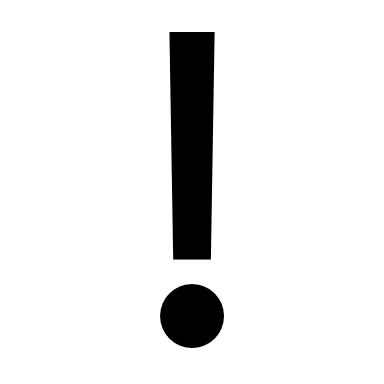 Nonetheless, they are widely used – it is important to bear in mind the terms’ limitations
[Speaker Notes: See, for example: 
https://tutorials.nti.org/nonproliferation-regime-tutorial]
Module 3 – Raising context awareness
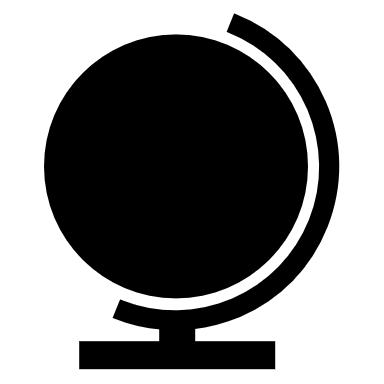 International Conventions related to dual use aspects of sciences
We will focus on principal instruments that represent the international framework of arms control, non-proliferation and disarmament of “weapons of mass destruction” or chemical, biological, radiological and nuclear weapons (CBRN)
The following slides will briefly outline the main treaties (international treaties and conventions) and regimes (organisations and instruments). The list is not comprehensive but should give an overview.
Treaties
Regimes
International Organisations
Biological Weapons
Chemical Weapons
Non-Proliferation & Export Control
Nuclear Weapons
Conventional Weapons & Space Arms
Scientific and Technical cooperation
[Speaker Notes: This contains only multilateral agreements. Bilateral, regional, and other agreements – such as Strategic Arms Limitation Talks (SALT I & II) or Treaty for the Prohibition of Nuclear Weapons in Latin America and the Caribbean (LANWFZ) (Tlatelolco Treaty) – are excluded here. 

A good overview can be found on the NTI site by the James Martin Center for Nonproliferation Studies. https://www.nti.org/learn/treaties-and-regimes/]
Module 3 – Raising context awareness
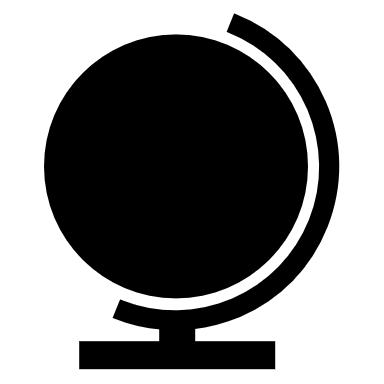 International Conventions related to dual use aspects of sciences
Biological Weapons
Convention on the Prohibition of the Development, Production and Stockpiling of Bacteriological (Biological) and Toxin Weapons (BWC)
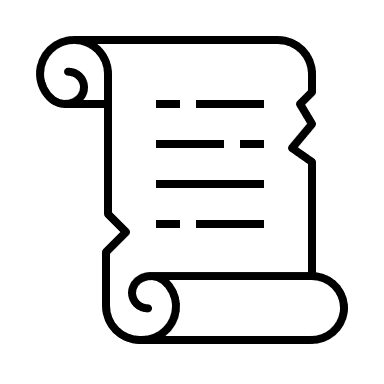 prohibits the development, production, stockpiling, or acquisition of biological and toxin weapons, and mandates the elimination of existing weapons, weapons production material, and delivery means. Prohibition of use is implicit as a common understanding among states parties. 
‘General Purpose Criterion’: scope defined by purposes the materials, substances and technologies are put to rather than prohibiting them – both BWC and CWC address dual-use goods in a unique way allowing peaceful uses, prohibiting hostile ones.
Protocol for the Prohibition of the Use of Asphyxiating, Poisonous or Other Gases, and of Bacteriological Methods of Warfare – Geneva Protocol 1925 (entry into force 1928)
international agreement whose states parties have agreed among themselves not to use CBW weapons against one another (no first use agreement). Considered customary international law. It prohibits the use in war of asphyxiating, poisonous, or other gases, and of bacteriological methods of warfare. Provided the basis for the BTWC and CWC.
[Speaker Notes: In addition to being subject to the obligations imposed by the BWC, some life scientists are also involved as experts in annual discussions on the need for adaptation of the convention in the light of progress in science and technology in Geneva, or give input to the deliberations of the representatives of states parties on a voluntary basis in the framework of the Biological Weapons Prevention Project. Another recurring issue on the agenda of these deliberations is the development of biosecurity codes of conduct. Strategies for scientists offering expert advice for policy and the use of codes of conduct were already addressed in module 2.
More information on the Biological Weapons Convention including the agenda and documents of the annual expert meetings is available here: www.unog.ch/bwc]
Module 3 – Raising context awareness
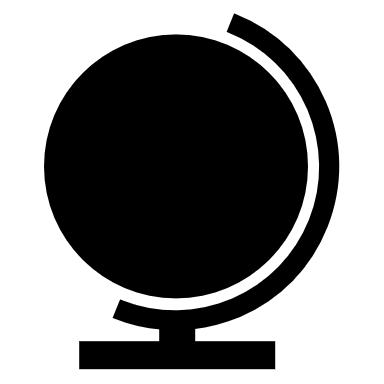 International Conventions related to dual use aspects of sciences
Chemical Weapons
Convention on the Prohibition of the Development, Production, Stockpiling and Use of Chemical Weapons and on Their Destruction (CWC)
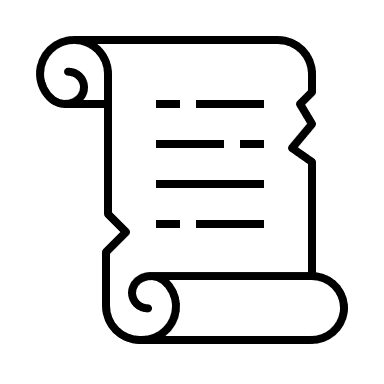 requires State Parties not to develop, produce, acquire, stockpile or retain, transfer, use, or make military preparations to use chemical weapons. It entered into force in 1997.
‘General Purpose Criterion’: scope defined by purposes the materials, substances and technologies are put to rather than prohibiting them – both BWC and CWC address dual-use goods in a unique way allowing peaceful uses, prohibiting hostile ones.
exemption for domestic law enforcement with riot control agents
Convention on the Prohibition of Military or Any Other Hostile Use of Environmental Modification Techniques (EnMod)
includes provisions to prohibit warfare with antiplant chemicals “having widespread, long-lasting or severe effects”.
[Speaker Notes: When the CWC entered into force in 1997, several states parties had large stockpiles of chemical weapons, which were gradually destroyed under the supervision of the Organisation for the Prohibition of Chemical Weapons (OPCW). While there were also some stockpiles of biological weapons, the volume of these biological weapons stockpiles was smaller, because of their self-replicating character. In addition to destroying stockpiles, the states parties had to regulate their domestic chemical industry and prohibit the development and manufacturing of listed substances with a high misuse potential for chemical weapons. This pillar of the CWC is directly relevant to life scientists working in chemical R&D. In addition to restrictions, the CWC also includes incentives to promote peaceful uses of chemistry through international scientific cooperation involving life sciences and other relevant disciplines. 

The Convention on the Prohibition of the Development, Production, Stockpiling and Use of Chemical Weapons and on their Destruction (entry into force 1997). Info: https://www.opcw.org/chemical-weapons-convention]
Module 3 – Raising context awareness
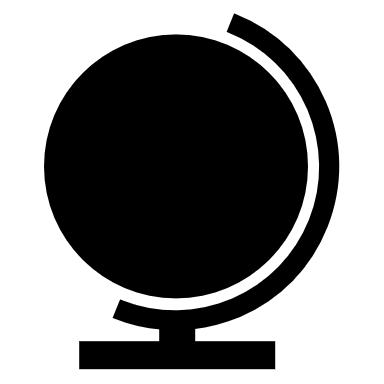 International Conventions related to dual use aspects of sciences
Nuclear Weapons
Treaty on the Non-Proliferation of Nuclear Weapons (NPT)
treaty aimed at limiting the spread of nuclear weapons through the three pillars of non-proliferation, disarmament, and peaceful use of nuclear energy. It differentiates between states that, at the time of signing, has nuclear weapons and those that did not, and imposes different provisions on them accordingly.
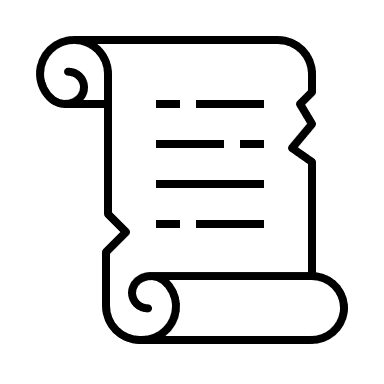 Comprehensive Nuclear-Test-Ban Treaty (CTBT)
prohibits nuclear weapon test explosions. It has not yet entered into force, since three of the 44 required states have yet to sign it and five to ratify it.
Treaty on the Prohibition of Nuclear Weapons (TPNW)
bans the use, possession, development, testing, deployment and transfer of nuclear weapons under international law. It has not yet entered into force until at least 50 countries signed and ratified.
[Proposed] Fissile Material (Cut-off) Treaty (FMCT)
includes provisions to prohibit warfare with antiplant chemicals “having widespread, long-lasting or severe effects”.
[Speaker Notes: Plus various regional agreements.]
Module 3 – Raising context awareness
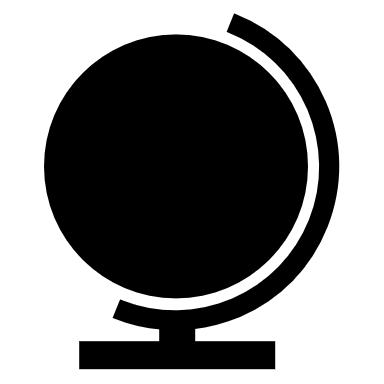 International Conventions related to dual use aspects of sciences
Conventional Arms and Space Weapons
Arms Trade Treaty (ATT)
obligates Parties to regulate ammunition or munitions fired, launched, or delivered by enumerated conventional arms, including battle tanks, combat vehicles, missiles, missile launchers, and small arms. Parties must also regulate export of parts and components that may assemble these conventional arms.
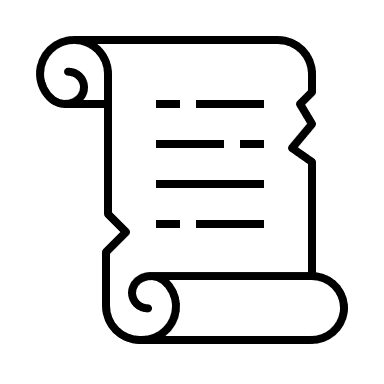 Treaty on Principles Governing the Activities of States in the Exploration and Use of Outer Space, Including the Moon and Other Celestial Bodies (Outer Space Treaty)
obligates Parties not to place any objects carrying nuclear weapons in orbit, on the Moon, or on other celestial bodies.
Agreement Governing the Activities of States on the Moon and Other Celestial Bodies (Moon Agreement)
a supplement to the Outer Space Treaty, confirms the de-militarization of the Moon and other celestial bodies.
Module 3 – Raising context awareness
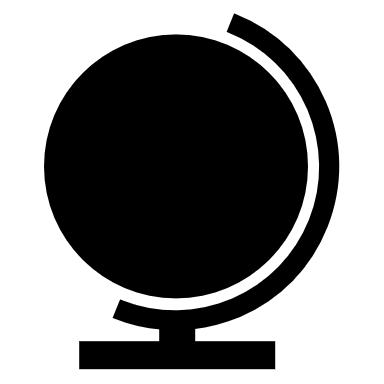 International Regimes related to dual use aspects of sciences
International Organisations
Organization for the Prohibition of Chemical Weapons (OPCW)
the implementing body of the CWC; its mandate is to ensure implementation including verification measures, such as inspections of industry and other facilities, and provides a forum for consultation and cooperation among States Parties.
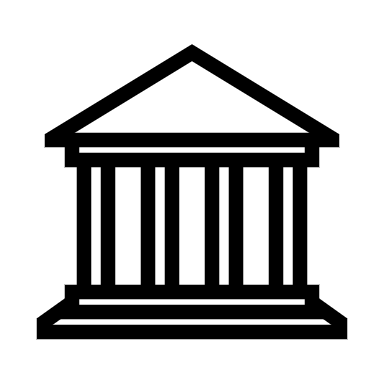 International Atomic Energy Agency (IAEA)
international center for nuclear cooperation and promotes safe, secure and peaceful nuclear technologies through cooperation with its Member States. Tasks include inspections and the safeguards regime.
Preparatory Commission for the Comprehensive Nuclear-Test-Ban Treaty Organization (CTBTO Preparatory Commission)
main task is establishing and provisionally operating the 337-facility International Monitoring System (IMS) for seismic detection of explosions; and its International Data Centre (IDC) and Global Communications Infrastructure (GCI).
NB: the BWC has no verification mechanism and no organization yet. The Implementation Support Unit (ISU) provides technical support including conferences, outreach and maintains databases.
Module 3 – Raising context awareness
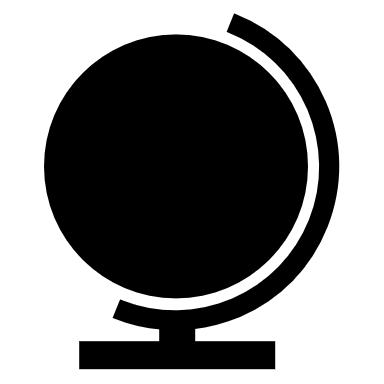 International Regimes related to dual use aspects of sciences
Non-proliferation and Export control regimes
Missile Technology Control Regime (MTCR)
informal, non-treaty association of governments sharing common interests in the nonproliferation of missiles, unmanned air vehicles, and related technologies.
Hague Code of Conduct Against Ballistic Missile Proliferation (HCOC) supplements the MTCR. Politically binding to curb proliferation of WMD-capable ballistic missiles.
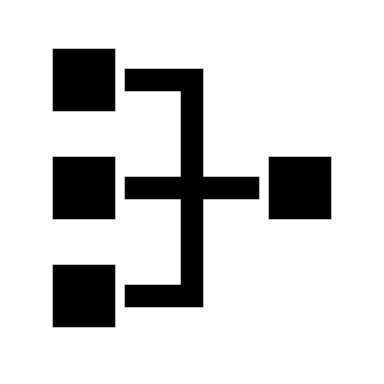 Australia Group (AG)
informal association of member states that aims to coordinate national export control laws to minimize the risk of proliferation of chemical and biological weapons. Maintains periodically updated lists of controlled goods.
Wassenaar Arrangement
arrangement of participating states to promote transparency of national export control regimes on conventional arms and dual-use goods and technologies. Maintains periodically updated lists of controlled goods.
Module 3 – Raising context awareness
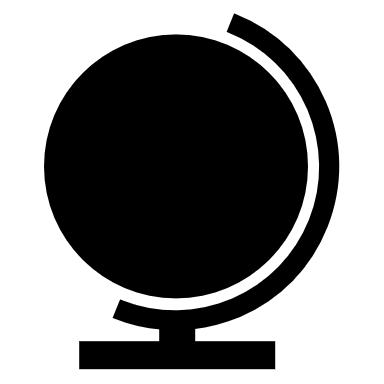 International Regimes related to dual use aspects of sciences
Non-proliferation and Export control regimes
Nuclear Suppliers Group (NSG)
voluntary association of nuclear supplier countries that works to prevent nuclear proliferation by implementing guidelines for nuclear and nuclear-related exports.
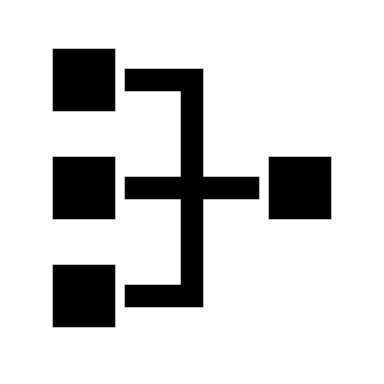 Zangger Committee (ZAC)
consists of 38 states and establishes guidelines for implementing export control provisions and established a Trigger List of items that are subject to IAEA safeguard inspections.
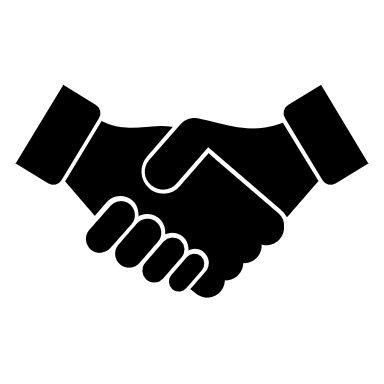 Global Partnership Against the Spread of Weapons and Materials of Mass Destruction
formal multilateral nonproliferation initiative created by the G-8 countries in 2002. G-8 countries fund and implement projects to prevent proliferators from acquiring WMDs.
Proliferation Security Initiative (PSI)
informal and voluntary partnership of states, without an organizational framework, treaty or permanent staff, which facilitates cooperation to stop the transport of WMD, missiles, and related technologies.
Module 3 – Raising context awareness
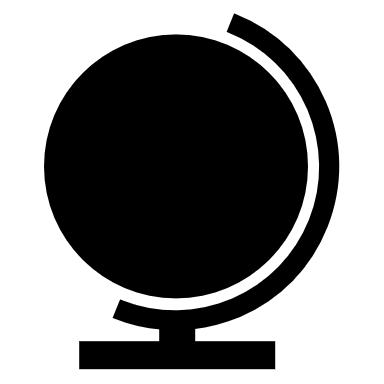 International Regimes related to dual use aspects of sciences
Non-proliferation and Export control regimes
European Union (EU)*
aims to promote economic and social progress in Europe; to introduce European citizenship; and to develop an area of freedom, security, and justice, among other objectives. 
Integrates all regimes mentioned into EU control list (EU Reg n. 428/2009 on dual use items)
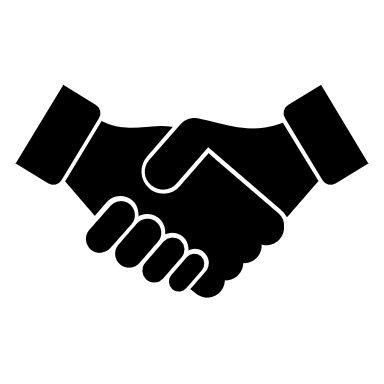 International Science and Technology Center (ISTC)
intergovernmental organization that serves as a clearinghouse for projects that engage weapons scientists, technicians, and engineers from the CIS in civilian science and technology activities.
Science and Technology Center in Ukraine (STCU)
established in 1993 to support peaceful research and development activities by Ukrainian, Georgian, Uzbek, and Azerbaijani scientists and engineers formerly involved in the development of WMD.
* There are a number of other regional organisations active, e.g. OSCE , NATO, CIS, EAPC, ACRS, ASEAN, KEDO, SAARC, OPANAL, ABACC, CELAC, OAS, African Union, Rio Group
[Speaker Notes: To reiterate this is not an exhaustive listing.]
Module 3 – Raising context awareness
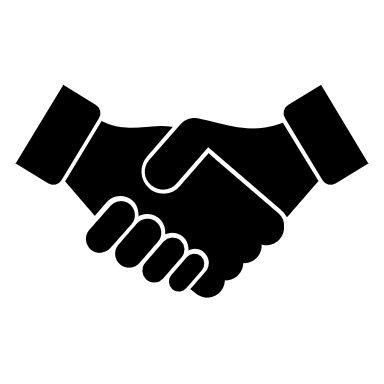 International Regimes related to dual use aspects of sciences
Strategic Trade Controls & Non-Proliferation
United Nations Security Council Resolution 1540 (2004)
requires all states to implement measures aimed at preventing non-state actors from acquiring nuclear, biological or chemical weapons, related materials, and their means of delivery. 
Includes wide range of measures: export and border controls, nuclear security and physical protection, and prevention of terrorism financing.
has become an important instrument consolidating various aspects, acting as an umbrella for further action.
“UN Security Council Resolution 1540 (2004), adopted to prevent the illicit trafficking and use of WMD and their means of delivery, and related items, focuses on the need to develop and maintain appropriate and effective border, export, transit and transshipment controls. Despite a concerted effort on the part of the non-proliferation community to combat this trade, it remains a formidable challenge for customs and licensing officials to overcome.”
- KCL Project Alpha
Module 3 – Raising context awareness
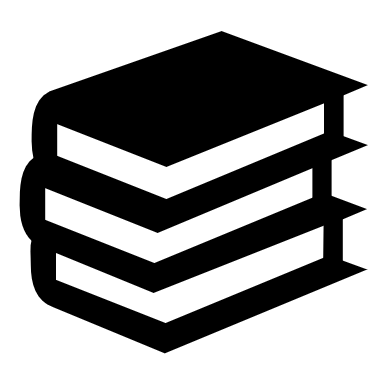 Conclusion - Recap
The role of knowledge
International regulations not only restrict export of dual use materials and tangible technologies, but also of explicit and tacit knowledge needed for dual use materials and technologies. 
Some of the assumptions underlying export control of knowledge are difficult to implement and can be problematic.
International legal regime:
International treaties impose obligations on States Parties to support as well as regulate potentially harmful aspects of scientific research in their country.
Export control regimes
International export control regimes can lead to the imposition of certain restrictions on scientific research and on international research collaborations and trade in dual use technologies.
Module 3 – Raising context awareness
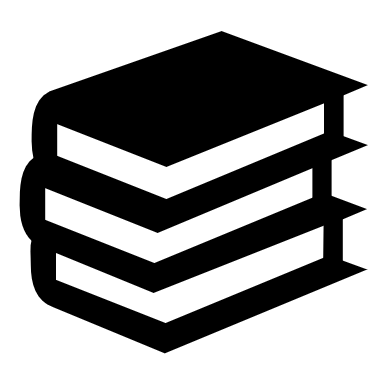 Module 3 – Raising context awareness
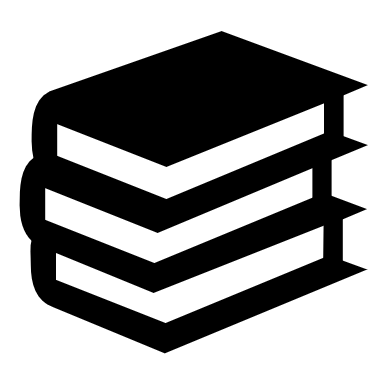 Answers to self-assessment quiz
1-d: Most international treaties require the States Parties which have signed up to them to incorporate the obligations or prohibitions included in the treaties in their national legislation. Researchers are obliged to comply with the legislation.
2-c: Export control regimes are agreements between the states which have signed up to them to control international trade in strategic dual use goods, materials, technologies including knowledge, to limit the risk of misuse.
3-b&c: The relationship between tacit knowledge and the misuse potential of dual use life sciences is complex.